lÞch sö
TiÕt 9:  C¸ch m¹ng mïa thu
1. Thêi c¬ c¸ch m¹ng:
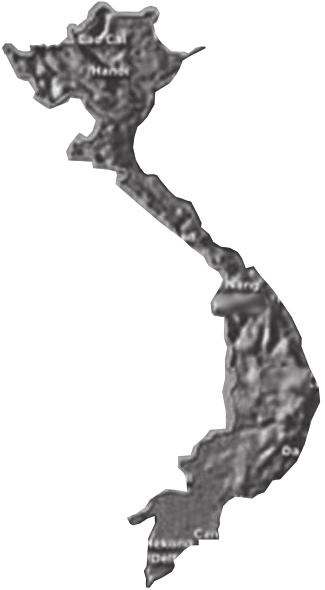 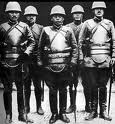 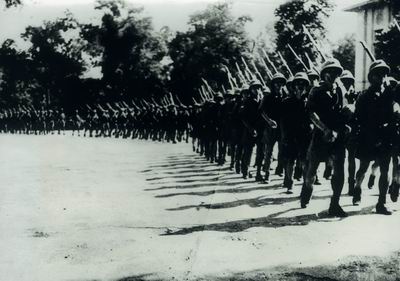 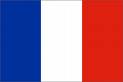 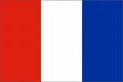 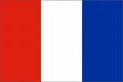 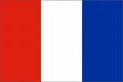 - Cuối năm 1940, quân Nhật kéo vào xâm lược nước ta.
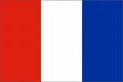 - Tháng 3 – 1945, Nhật đảo chính Pháp, giành quyền đô hộ nước ta.
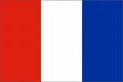 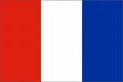 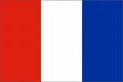 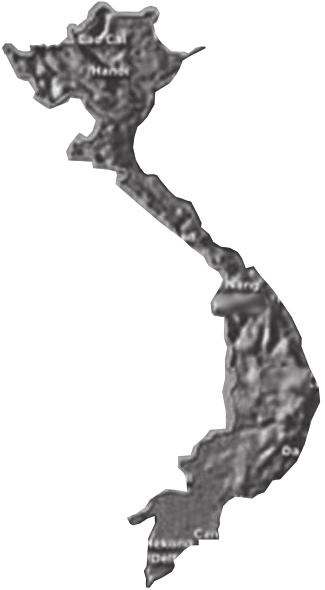 - Giữa tháng 8 – 1945, Nhật đầu hàng đồng minh, chớp thời cơ Đảng và Bác Hồ ra lệnh toàn dân khởi nghĩa.
lÞch sö
TiÕt 9: C¸ch m¹ng mïa thu
1. Thêi c¬ c¸ch m¹ng:
Gi÷a th¸ng 8 n¨m 1945, NhËt ®Çu hµng ®ång minh v« ®iÒu kiÖn, qu©n NhËt ë ViÖt Nam còng suy yÕu ®i rÊt nhiÒu, chíp thêi c¬ ngµn n¨m cã mét, §¶ng vµ B¸c Hå ®· ra lÖnh toµn d©n khëi nghÜa.
V× sao §¶ng vµ B¸c Hå l¹i x¸c ®Þnh ®©y lµ thêi c¬ ngµn n¨m cã mét cho c¸ch m¹ng ViÖt Nam?
B¸c Hå Nãi: “ Dï hi sinh tíi ®©u, dï  ph¶i ®èt ch¸y c¶ d·y Tr­êng S¬n còng c­¬ng quyÕt giµnh cho ®­îc ®éc lËp ”
lÞch sö
TiÕt 9: C¸ch m¹ng mïa thu
1. Thêi c¬ c¸ch m¹ng:
2. Khëi nghÜa giµnh chÝnh quyÒn
* Khëi nghÜa ë Hµ Néi ngµy 19 – 8 -1945
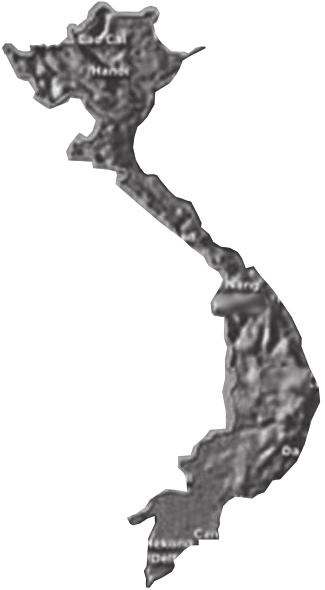 Ngµy 18-8-1945, c¶ Hµ Néi xuÊt hiÖn cê ®á sao vµng, trµn ngËp khÝ thÕ c¸ch m¹ng.
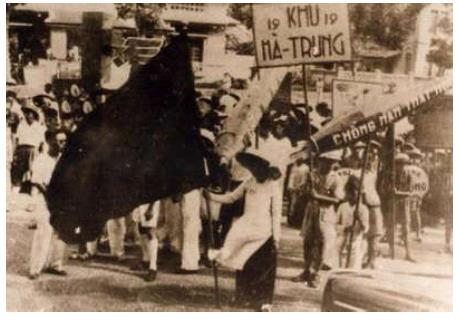 S¸ng ngµy 19-8-1945, hµng chôc v¹n nh©n d©n Hµ Néi xuèng ®­êng biÓu d­¬ng lùc l­îng. ĐÕn tr­a, ®¹i diÖn uû ban khëi nghÜa ®äc lêi kªu gäi khëi nghÜa giµnh chÝnh quyÒn. Ngay sau ®ã, cuéc mÝt tinh biÕn thµnh cuéc biÓu t×nh vò trang c­íp chÝnh quyÒn. QuÇn chóng víi sù hç trî cña c¸c ®éi tù vÖ chiÕn ®Êu ®· x«ng vµo chiÕm c¸c c¬ quan ®Çu n·o cña kÎ thï.
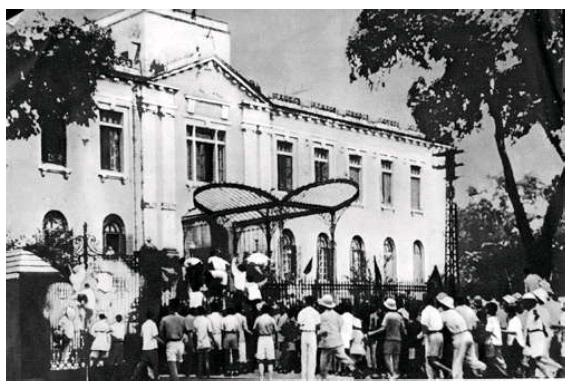 Đoµn biÓu tinh kÐo ®Õn Phñ Kh©m sai, lÝnh B¶o an ë ®©y ®· ®­îc lÖnh s·n sµng næ sóng.
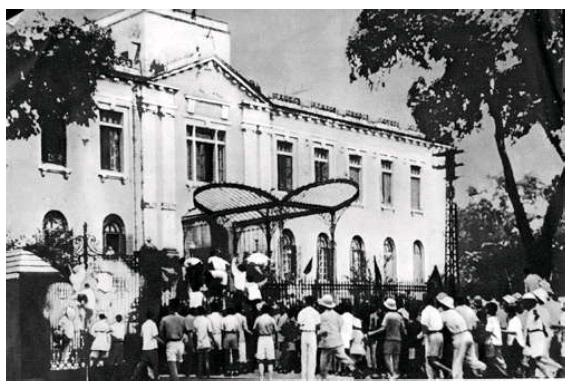 Tr­íc søc m¹nh cña quÇn chóng, lÝnh B¶o an ®· ®Çu hµng c¸ch m¹ng, Cê ®á sao vµng bay phÊp phíi trªn nãc Phñ Kh©m sai.
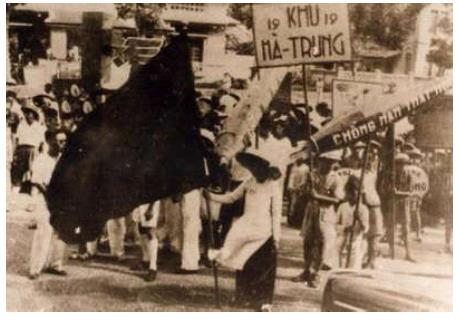 Hµ Néi, s¸ng 19-8-1945.
Hµ Néi, ngµy 18-8-1945.
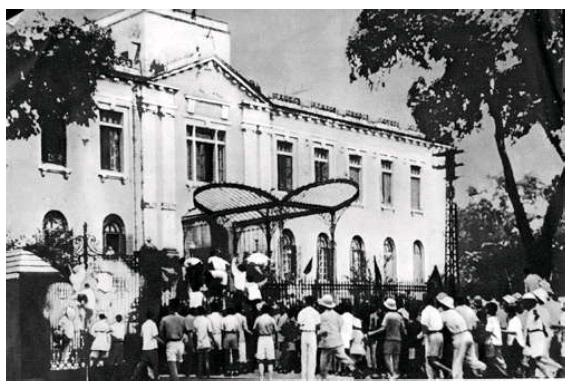 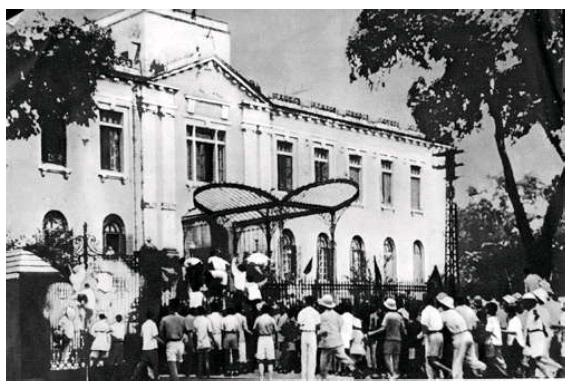 Cê ®á sao vµng bay trªn nãc Phñ Kh©m sai
BiÓu t×nh chiÕm Phñ Kh©m sai
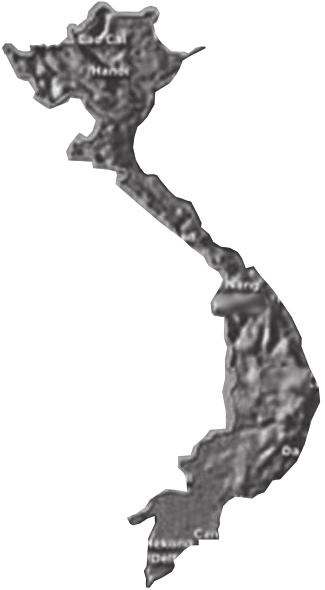 lÞch sö
TiÕt 9: C¸ch m¹ng mïa thu
1. Thêi c¬ c¸ch m¹ng:
2. Khëi nghÜa giµnh chÝnh quyÒn
* Khëi nghÜa ë Hµ Néi ngµy 19 – 8 -1945
ChiÒu 19-8-1945, cuéc  khëi nghÜa giµnh chÝnh quyÒn ë Hµ Néi toµn th¾ng.
NÕu kh«ng giµnh ®­îc chÝnh quyÒn ë Hµ Néi Th× viÖc giµnh chÝnh quyÒn ë c¸c ®Þa ph­¬ng kh¸c sÏ ra sao?
Cuéc khëi nghÜa cña nh©n d©n Hµ Néi cã t¸c ®éng  nh­ thÕ nµo tíi tinh thÇn c¸ch m¹ng cña nh©n d©n c¶ n­íc?
NÕu kh«ng giµnh ®­îc chÝnh quyÒn ë Hµ Néi Th× viÖc giµnh chÝnh quyÒn ë c¸c ®Þa ph­¬ng kh¸c sÏ gÆp rÊt nhiÒu khã kh¨n.
Cuéc khëi nghÜa cña nh©n d©n Hµ Néi ®· cæ vò tinh thÇn nh©n d©n c¶ n­íc ®øng lªn ®Êu tranh giµnh chÝnh quyÒn.
* Khëi nghÜa ë HuÕ ngµy 23 – 8 - 1945
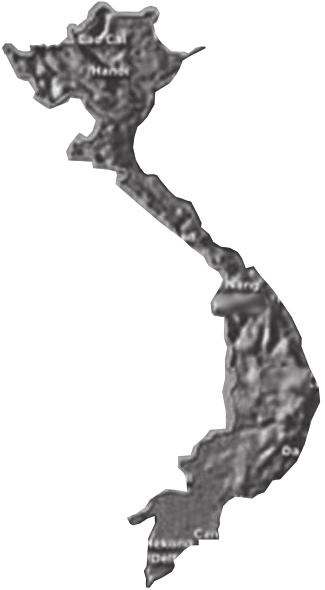 * Khëi nghÜa ë Sµi Gßn ngµy 25 – 8 - 1945
lÞch sö
TiÕt 9: C¸ch m¹ng mïa thu
1. Thêi c¬ c¸ch m¹ng:
2. Khëi nghÜa giµnh chÝnh quyÒn
* Khëi nghÜa ë Hµ Néi ngµy 19 – 8 -1945
lÞch sö
TiÕt 9: C¸ch m¹ng mïa thu
1. Thêi c¬ c¸ch m¹ng:
2. Khëi nghÜa giµnh chÝnh quyÒn
* Khëi nghÜa ë Hµ Néi ngµy 19 – 8 -1945
* Khëi nghÜa ë HuÕ ngµy 23 – 8 - 1945
* Khëi nghÜa ë Sµi Gßn ngµy 25 – 8 - 1945
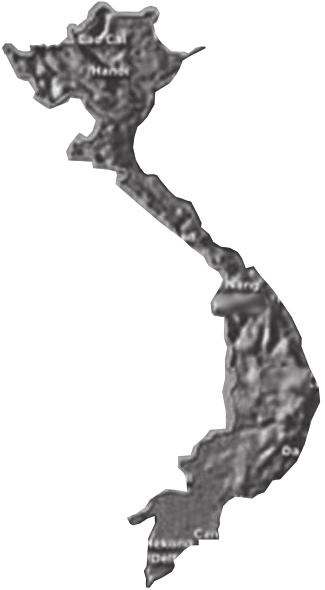 lÞch sö
TiÕt 9: C¸ch m¹ng mïa thu
1. Thêi c¬ c¸ch m¹ng:
2. Khëi nghÜa giµnh chÝnh quyÒn
* Khëi nghÜa ë Hµ Néi ngµy 19 – 8 -1945
* Khëi nghÜa ë HuÕ ngµy 23 – 8 - 1945
* Khëi nghÜa ë Sµi Gßn ngµy 25 – 8 - 1945
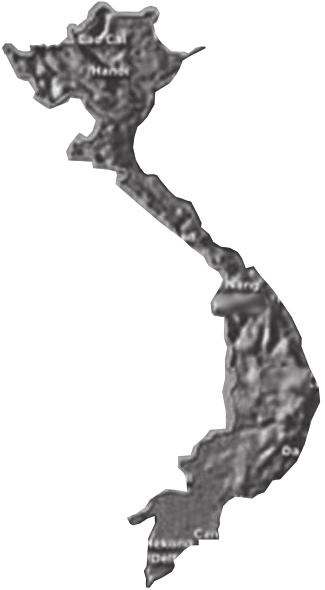 lÞch sö
TiÕt 9: C¸ch m¹ng mïa thu
1. Thêi c¬ c¸ch m¹ng:
2. Khëi nghÜa giµnh chÝnh quyÒn
* Khëi nghÜa ë Hµ Néi ngµy 19 – 8 -1945
* Khëi nghÜa ë HuÕ ngµy 23 – 8 - 1945
* Khëi nghÜa ë Sµi Gßn ngµy 25 – 8 - 1945
Ngµy 28-8-1945, cuéc tæng khëi nghÜa ®· thµnh c«ng trªn c¶ n­íc.
lÞch sö
TiÕt 9: C¸ch m¹ng mïa thu
1. Thêi c¬ c¸ch m¹ng:
2. Khëi nghÜa giµnh chÝnh quyÒn
C¸ch m¹ng th¸ng T¸m thµnh c«ng mang l¹i cho ®Êt n­íc ta, nh©n d©n ta ®iÒu g×?
V× nh©n d©n ta cã lßng yªu n­íc nång nµn, cã tÝnh thÇn c¸ch m¹ng. Cã sù l·nh ®¹o s¸ng suèt cña §¶ng.
V× sao C¸ch m¹ng th¸ng T¸m thµnh c«ng ?
C¸ch m¹ng th¸ng T¸m thµnh c«ng mang l¹i nÒn ®éc lËp cho d©n téc, ®­a nh©n d©n ta tho¸t khái kiÕp n« lÖ.
lÞch sö
TiÕt 9: C¸ch m¹ng mïa thu
1. Thêi c¬ c¸ch m¹ng:
2. Khëi nghÜa giµnh chÝnh quyÒn
3. ý nghÜa cña C¸ch m¹ng th¸ng T¸m.
Th¾ng lîi cña C¸ch m¹ng th¸ng T¸m cho thÊy lßng yªu n­íc vµ tinh thÇn c¸ch m¹ng cña nh©n d©n ta. Mang l¹i nÒn ®éc lËp cho d©n téc, ®­a d©n ta tho¸t khái kiÕp n« lÖ.
Trß chơi:
 Ai nhanh, 
Ai ®óng ?
lÞch sö
TiÕt 9:  C¸ch m¹ng mïa thu
C©u 1:  
   Phong trµo x« viÕt NghÖ – TÜnh diÔn ra vµo thêi gian nµo?
N¨m 1858
 Nh÷ng n¨m 1930 – 1931.
 N¨m 1945.
lÞch sö
TiÕt 9:  C¸ch m¹ng mïa thu
Câu 2: Cụm từ “Một cổ hai tròng” là để chỉ tình cảnh nhân dân ta lúc đó:
A. Vừa chịu ách đô hộ của Thực dân Pháp, vừa chịu sự áp bức của phong kiến tay sai. 
B.  Vừa bị bóc lột nặng nề, vừa bị đàn áp dã man.
C.  Vừa chịu ách đô hộ của Thực dân Pháp, vừa chịu sự đô hộ của Phát xít Nhật.
lÞch sö
TiÕt 9:  C¸ch m¹ng mïa thu
C©u 3:  
   Ngµy kØ niÖm C¸ch m¹ng th¸ng T¸m ë n­íc ta lµ ngµy nµo?
A. 19/8
C. 23/8
B. 18/8
D. 25/8
lÞch sö
TiÕt 9: C¸ch m¹ng mïa thu
Mïa thu n¨m 1945, nh©n d©n c¶ n­íc vïng lªn ph¸ tan xiÒng xÝch n« lÖ. Ngµy 19-8 trë thµnh ngµy kØ niÖm C¸ch m¹ng th¸ng T¸m cña n­íc ta.